ce-9.ポインタ，連結リスト
（C プログラミング応用）（全１４回）
URL: https://www.kkaneko.jp/pro/c/index.html
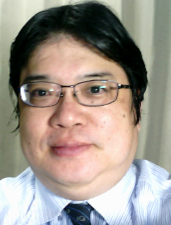 金子邦彦
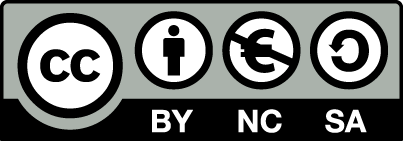 1
今まで説明してきた変数
#include "stdio.h"
#include <math.h>
#pragma warning(disable:4996)
int main()
{	
    double x;
    double y;
    char buf[256];
    int i;
    double start_x;
    double step_x;
    FILE* fp;
    printf( "start_x =" );
    fgets( buf, 256, stdin );
    sscanf_s( buf, "%lf\n", &start_x );
    printf( "step_x =" );
    fgets( buf, 256, stdin );
    sscanf_s( buf, "%lf\n", &step_x );
    fp = fopen( "d:\\data.csv", "w" );
    for( i = 0; i < 20; i++ ) {
        x = start_x + ( i * step_x ); 
        y = sin( x );
        printf( "x= %f, y= %f\n", x, y );
        fprintf( fp, "x=, %f, y=, %f\n", x, y ); 
    }
    fprintf( stderr, "file z:\\data.csv created\n" ); 
    fclose( fp );
    return 0;
}
プログラムが使う
メモリ空間
メイン関数の
実行時に
自動的に確保
2
今日の内容
#include "stdio.h"
#include <math.h>
int main()
{	







　　　new ・・・















}
プログラムが使う
メモリ空間
new を使い
必要な分を確保
new の実行によりメモリアドレス
が得られる
3
今日の内容
#include "stdio.h"
#include <math.h>
int main()
{	







　　　new ・・・





　　　delete ・・・









}
プログラムが使う
メモリ空間
new を使い
必要な分を確保
不要になったら delete を実行
するのがルール
4
プログラムが使う
メモリ空間
例えば，new を１０回実行すると・・・
プログラミングテクニック
確保して得られた１０個のメモリアドレス
を，メモリの「どこに」，「どうやって」
格納しておくのか？
メモリエリアが
１０回確保される
5
リストの末端を表す
リストの模式図
データ部分とポインタ部分で１単位を構成する（これをリストセルと呼ぶ）
NULL
データ
部分
ポインタ
部分
（＝次のリストセル
のメモリアドレス）
メモリ中では
[00 00 00 00] という
値をとる
リストセル
6
リストの基本操作の例
リストの生成	(new_list)

リストの追加	(insert_list)

リストの削除	(delete_list)


リストの探索	(find_list)
サイズ１
のリスト
生成後
生成前
何も無い
NULL
長さ k+1 のリスト
（先頭に追加）
生成前
生成後
長さ k のリスト
（k≧0）
長さ k-1 のリスト
（ある特定要素値を
持つものを削除）
生成前
生成後
長さ k のリスト
（k≧1）
リスト内から，ある特定要素値を持つものを探索
7
再帰的構造体：リストの定義の例
struct data_list {
  int data;
  struct data_list *next;
};
メモリアドレス
int 型のデータ
8
リストの生成を行う関数
プログラムが使う
メモリ空間
struct data_list *new_list(int x)
{
  struct data_list *c = new(struct data_list);
  c->data = x;
  c->next = NULL;
  return c;
}
確保したメモリエリアの
アドレスが c にセットされる
メモリエリア
を確保
data に x の値を，
next に NULL をセット
data next
c に入っているメモリアドレスを使い，
構造体にアクセス
9
リストの追加を行う関数
void insert_list(struct data_list *p, int x)
{
  struct data_list *c = new(struct data_list);
  c->data = p->data;
  c->next = p->next;
  p->data = x;
  p->next = c;
}
要素の追加
NULL
新しく作ったセル
NULL
ｘの値
10
プログラム例
下記のような，サイズ４のリストを作るプログラム
12
345
67
89   NULL
11
new_list(89)
89
NULL
このメモリアドレス = a
12
insert_list(a, 67)
89
NULL
67
このメモリアドレス = a
13
insert_list(a, 345)
89
NULL
67
345
このメモリアドレス = a
14
insert_list(a, 12)
67
89
NULL
345
12
このメモリアドレス = a
15
#include "stdio.h"
#include <math.h>
struct data_list {
  int data;
  struct data_list *next;
};
struct data_list *new_list(int x)
{
  struct data_list *c = new(struct data_list);
  c->data = x;
  c->next = NULL;
  return c;
}
void insert_list(struct data_list *p, int x)
{
  struct data_list *c = new(struct data_list);
  c->data = p->data;
  c->next = p->next;
  p->data = x;
  p->next = c;
}
int main()
{
  int ch;
  struct data_list *a;
  a = new_list( 89 );
  insert_list( a, 67 );
  insert_list( a, 345 );
  insert_list( a, 12 );
  printf( "Enter キーを1,2回押してください. プログラムを終了します\n"); 
  ch = getchar();
  ch = getchar();
  return 0; 
}
16
実際のメモリの中身
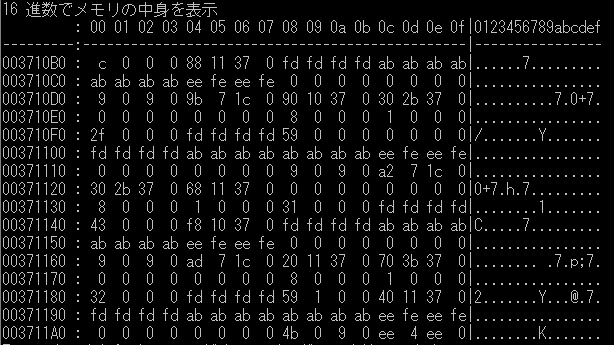 12, ポインタ
89, NULL
67, ポインタ
345, ポインタ
16進数表示であることに注意
12
345
67
89   NULL
17
構造体リストの長所
動的メモリ管理(new)により、必要な分だけのメモリを、好きなときに得られる。
		→セル数の制限を気にしなくてよい

削除したセルの再利用も簡単化できる。
		→ごみ集めの自動化が可能
18
例題１．リストの要素の表示
リストの個々の要素をたどり，要素値を順に表示するプログラム
19
リストの表示を行う関数
void print_list(struct data_list *p)
{
  struct data_list *x;
  if ( p == NULL ) {
    return;
  }
  printf( "%d", p->data );
  x = p->next;
  while( x != NULL ) {
    printf( ", %d", x->data );
    x = x-> next;
  }
  printf( "\n" ); 
}
20
#include "stdio.h"
#include <math.h>
struct data_list {
  int data;
  struct data_list *next;
};
void print_list(struct data_list *p)
{
  struct data_list *x;
  if ( p == NULL ) {
    return;
  }
  printf( "%d", p->data );
  x = p->next;
  while( x != NULL ) {
    printf( ", %d", x->data );
    x = x-> next;
  }
  printf( "\n" ); 
}
struct data_list *new_list(int x)
{
  struct data_list *c = new(struct data_list);
  c->data = x;
  c->next = NULL;
  return c;
}
void insert_list(struct data_list *p, int x)
{
  struct data_list *c = new(struct data_list);
  c->data = p->data;
  c->next = p->next;
  p->data = x;
  p->next = c;
}
int main()
{
  int ch;
  struct data_list *a;
  a = new_list( 89 );
  insert_list( a, 67 );
  insert_list( a, 345 );
  insert_list( a, 12 );
  print_list( a );
  printf( "Enter キーを1,2回押してください. プログラムを終了します\n"); 
  ch = getchar();
  ch = getchar();
  return 0; 
}
21
実行結果の例
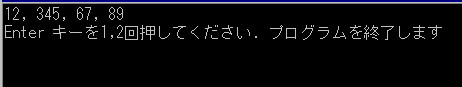 22
例題２．リストの探索
リストの個々の要素をたどり，要素による探索を行うプログラム
23
リストの探索
find_list(67)
12
345
67
89   NULL
24
リストの探索
find_list(67)
12
345
67
89   NULL
25
リストの探索
find_list(67)
12
345
67
89   NULL
見付かった
26
リストの探索を行う関数
int find_list(struct data_list *p, int data )
{
  struct data_list *x;
  x = p;
  while( x != NULL ) {
    if ( x->data == data ) {
      return 1;
    }
    x = x-> next;
  }
  return 0;; 
}
27
#include "stdio.h"
#include <math.h>
struct data_list {
  int data;
  struct data_list *next;
};
#include "stdio.h"
int find_list(struct data_list *p, int data )
{
  struct data_list *x;
  x = p;
  while( x != NULL ) {
    if ( x->data == data ) {
      return 1;
    }
    x = x-> next;
  }
  return 0;; 
}
struct data_list *new_list(int x)
{
  struct data_list *c = new(struct data_list);
  c->data = x;
  c->next = NULL;
  return c;
}
void insert_list(struct data_list *p, int x)
{
  struct data_list *c = new(struct data_list);
  c->data = p->data;
  c->next = p->next;
  p->data = x;
  p->next = c;
}
int main()
{
  int ch;
  struct data_list *a;
  a = new_list( 89 );
  insert_list( a, 67 );
  insert_list( a, 345 );
  insert_list( a, 12 );
  if ( find_list( a, 65 ) ) {
      printf( "65はリスト中にある\n" );
  };
  if ( find_list( a, 67 ) ) {
      printf( "67はリスト中にある\n" );
  };
  printf( "Enter キーを1,2回押してください. プログラムを終了します\n"); 
  ch = getchar();
  ch = getchar();
  return 0; 
}
28
例題３．リストの削除
リストの個々の要素をたどり，要素の削除を行うプログラム
29
リストの削除
delete_list(67)
12
345
67
89   NULL
30
リストの削除
delete_list(67)
12
345
67
89   NULL
31
リストの削除
delete_list(67)
y
x
12
345
67
89   NULL
32
リストの削除
delete_list(67)
y
12
345
89   NULL
33
リストの削除
delete_list(67)
y
12
345
89   NULL
34
リストの削除を行う関数
void delete_list(struct data_list **p, int data )
{
  struct data_list *x;
  struct data_list *y;
  x = *p;
  y = NULL;
  while( x != NULL ) {
    if ( x->data == data ) {
      if ( y != NULL ) {
        y->next = x->next;
        delete( x );
        break;
      }
      else {
        (*p) = x->next;
        delete( x );
        break;
      }
    }
    y = x;
    x = x-> next;
  }
  return; 
}
35
#include "stdio.h"
#include <math.h>
struct data_list {
  int data;
  struct data_list *next;
};
void delete_list(struct data_list **p, int data )
{
  struct data_list *x;
  struct data_list *y;
  x = *p;
  y = NULL;
  while( x != NULL ) {
    if ( x->data == data ) {
      if ( y != NULL ) {
        y->next = x->next;
        delete( x );
        break;
      }
      else {
        (*p) = x->next;
        delete( x );
        break;
      }
    }
    y = x;
    x = x-> next;
  }
  return; 
}
void print_list(struct data_list *p)
{
  struct data_list *x;
  if ( p == NULL ) {
    return;
  }
  printf( "%d", p->data );
  x = p->next;
  while( x != NULL ) {
    printf( ", %d", x->data );
    x = x-> next;
  }
  printf( "\n" ); 
}
struct data_list *new_list(int x)
{
  struct data_list *c = new(struct data_list);
  c->data = x;
  c->next = NULL;
  return c;
}
void insert_list(struct data_list *p, int x)
{
  struct data_list *c = new(struct data_list);
  c->data = p->data;
  c->next = p->next;
  p->data = x;
  p->next = c;
}
int main()
{
  int ch;
  struct data_list *a;
  a = new_list( 89 );
  insert_list( a, 67 );
  insert_list( a, 345 );
  insert_list( a, 12 );
  print_list( a );
  delete_list( &a, 67 );
  print_list( a );
  printf( "Enter キーを1,2回押してください. プログラムを終了します\n"); 
  ch = getchar();
  ch = getchar();
  return 0; 
}
36
再帰的構造体を用いた実装法
データとポインタをメンバとする構造体を定義する。
リストの末端はNULL（空ポインタ）
先頭の要素セルをおさえるためのポインタ変数を使う（例題１，例題２，例題３でのメイン関数内での変数 a ）
最後尾の要素セルをおさえるためのポインタ変数が役立つ場合もある（次回授業でのリストの併合のケース）
必要に応じて途中のセルをおさえるためのポインタ変数を適宜用意
37
実習
リストの長さを求める関数を作成しなさい
38
lengthの実行状況
最初
x
12
345
67
89   NULL
39
x
12
345
67
89   NULL
40
x
12
345
67
89   NULL
41
x
12
345
67
89   NULL
42
12
345
67
89   NULL
結果：４
43